Jurij Gagarin je zapisao:
„Dok sam kružio oko Zemlje u svemirskoj letjelici, prvi put sam vidio kako je lijepa. Vidio sam svjetle, osjenčane obrise oblaka nad dalekom dragom Zemljom. Vode su izgledale poput tamnih, pomalo blistavih mrlja…Uživao sam u bogatom spektru boja. Zemlja je okružena svjetloplavom aureolom, koja postupno tamni i prelazi u tirkiznu, tamnoplavu, ljubičastu i na kraju poput ugljena crnu boju.”
ZEMLJA JE NASTALA PRIJE 4,54 MILIJARDE GODINA
PLANETA ZEMLJA JE TREĆA PLANETA U SUNČEVOM SUSTAVU PO UDALJENOSTI OD SUNCA I PETA PO VELIČINI.
ZEMLJA JE NAŠ DOM I JEDINI POZNATI PLANET NA KOJEM POSTOJI ŽIVOT.
TEŽINA ZEMLJE IZNOSI OKO 6 585 600 000 000 000 000 000 TONA. Mnogo, zar ne…
DAN NA ZEMLJI TRAJE 24 SATA i TOLIKO TREBA ZEMLJI DA SE OKRENE OKO SVOJE OSI.
ZA KRUG OKO SUNCA ZEMLJI TREBA 365 DANA I 6 SATI.
70% POSTO ZEMLJINE POVRŠINE PREKRIVENO JE VODOM.
KOPNO PREKRIVA SKORO TREĆINU UKUPNE POVRŠINE ZEMLJE. MOĆNE PRIRODNE SILE NEPRESTANO GA OBLIKUJU I MJENJAJU.
NA ZEMLJI IMA :
7 KONTINENATA, 
5 OCEANA,
140 MORA,
196 DRŽAVA,
OKO 250.000 GRADOVA

NA ZEMLJI ŽIVI VIŠE OD 7 MILIJARDI LJUDI.
SVOJ PLANET DIJELIMO S MILIJUNIMA VRSTA BILJAKA I ŽIVOTINJA, RAZNOVRSNOM PRIRODOM KOJA OBOGAĆUJE NAŠE ŽIVOTE NA TOLIKO MNOGO NAČINA.
SJEVERNI I JUŽNI POL JEDINA  SU  DVA  MJESTA NA zemlji GDJE SUNCE IZLAZI I ZALAZI SAMO JEDANPUT NA GODINU.
AMAZONSKA TROPSKA KIŠNA ŠUMA PROIZVODI VIŠE OD 20 POSTO SVOG KISIKA NA ZEMLJI.
NA ZEMLJI IMA SKORO 500 VULKANA.
SVAKI DAN NA ZEMLJI SE RODI OKO 200.000 LJUDI, A  DVA ČOVJEKA UMRU SVAKE DVIJE SEKUNDE.
NAŠA ZEMLJA JE PREKRASNA, JEDINSTVENA, POSEBNA…Mi smo dio zemlje – zemlja je dio nas.
Carrer jezero, Santa Cruz, Argentina
Plitvička jezera, Hrvatska
New York, SAD
Australija
Aurora Borealis, Arktik
Dolomiti u Italiji
Zhangjiajie National Forest Park, Kina
Sardine Run u Južnoj Africi
„The-Wave”, Arizona Utah
Terase riže, Kina
I ZA KRAJ…PORUKA svima nama:
Čuvajmo Zemlju i prirodu na njoj, jer ih nismo naslijedili od svojih djedova i očeva, nego smo ih posudili od svojih potomaka.” (Poglavica Bik Koji Sjedi)
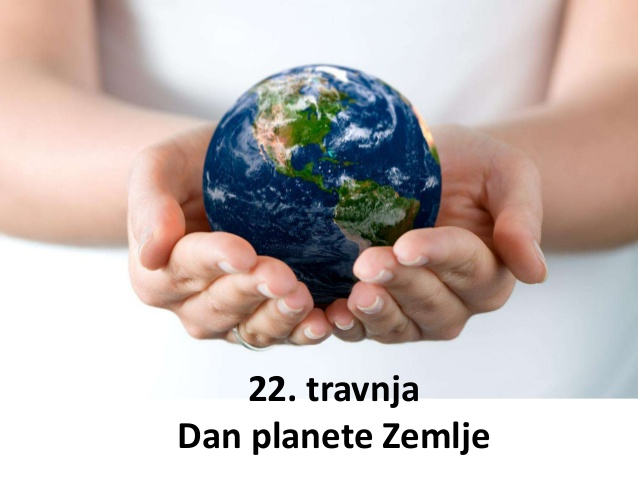 Prezentaciju pripremila:
Martina Rajačić, prof.defektolog-rehabilitator
Centar za odgoj i obrazovanje Krapinske Toplice